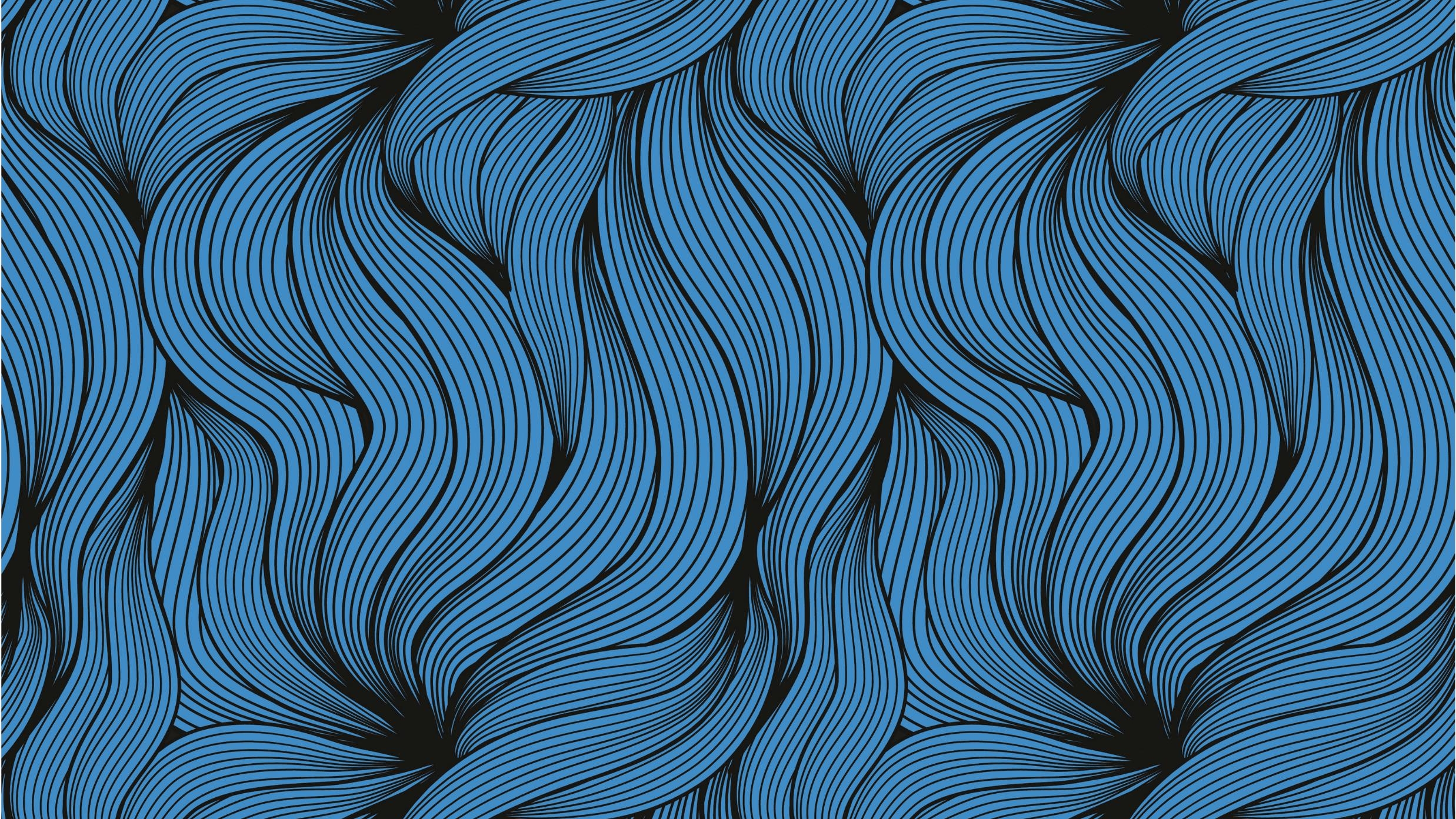 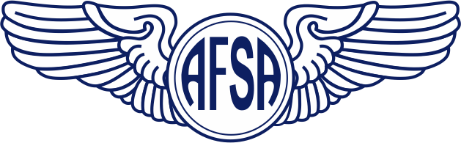 AFSASET-IT-FOREVER
AUTO PAY…Easy, Quick and Simple
AFSA Set-It-Forever Marketing
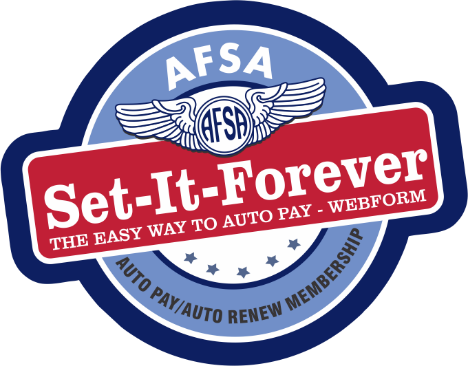 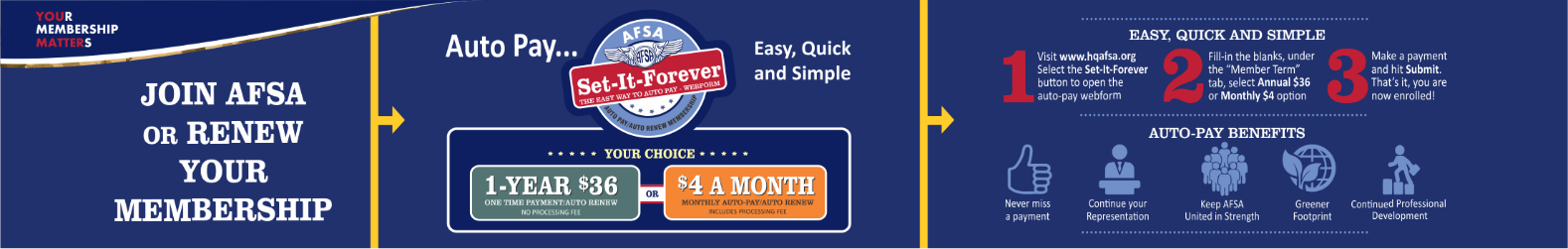 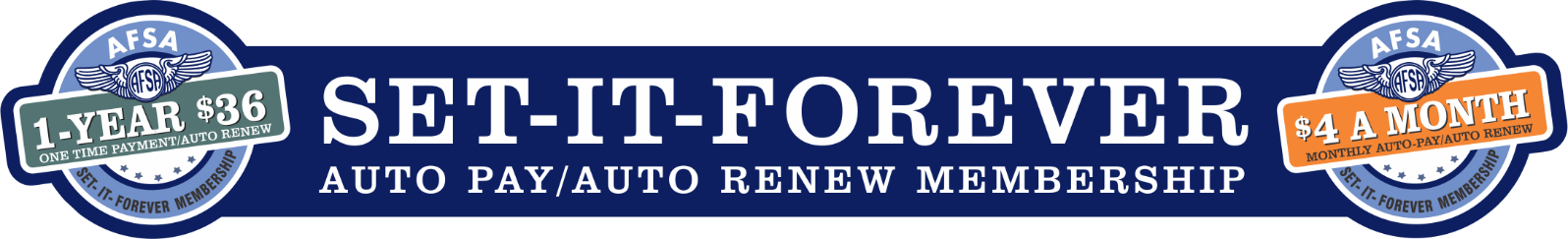 AFSA Set-It-Forever Auto Pay Icon
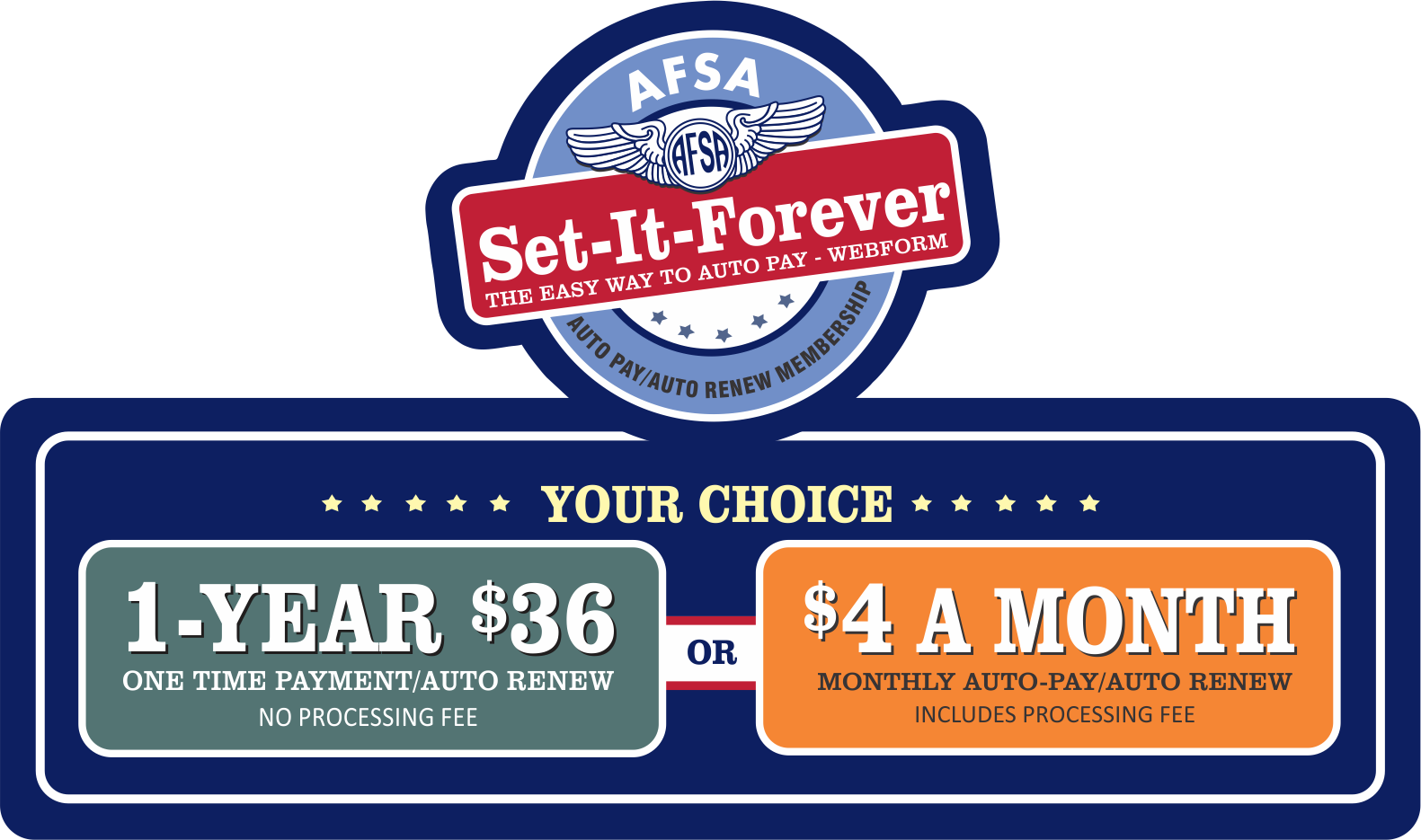 Marketing MaterialsDOWNLOAD, SHARE, PRINT
Simple instruction flyer 
Set-It-Forever easy auto-pay
1 Year at $36/one-time payment w/auto renew, or
$4 A Month/each month w/auto renew
3 easy steps to enroll: Select Button, Fill Form, Pay/Submit
5 recognizable benefits
Auto PayMarketingCampaign
Series of ads for:
Print
Social Media
Website
Magazine 
One-on-one
Auto PayMarketingCampaign
Series of ads for:
Print
Social Media
Website
Magazine 
One-on-one
Auto PayMarketingCampaign
Series of ads for:
Print
Social Media
Website
Magazine 
One-on-one
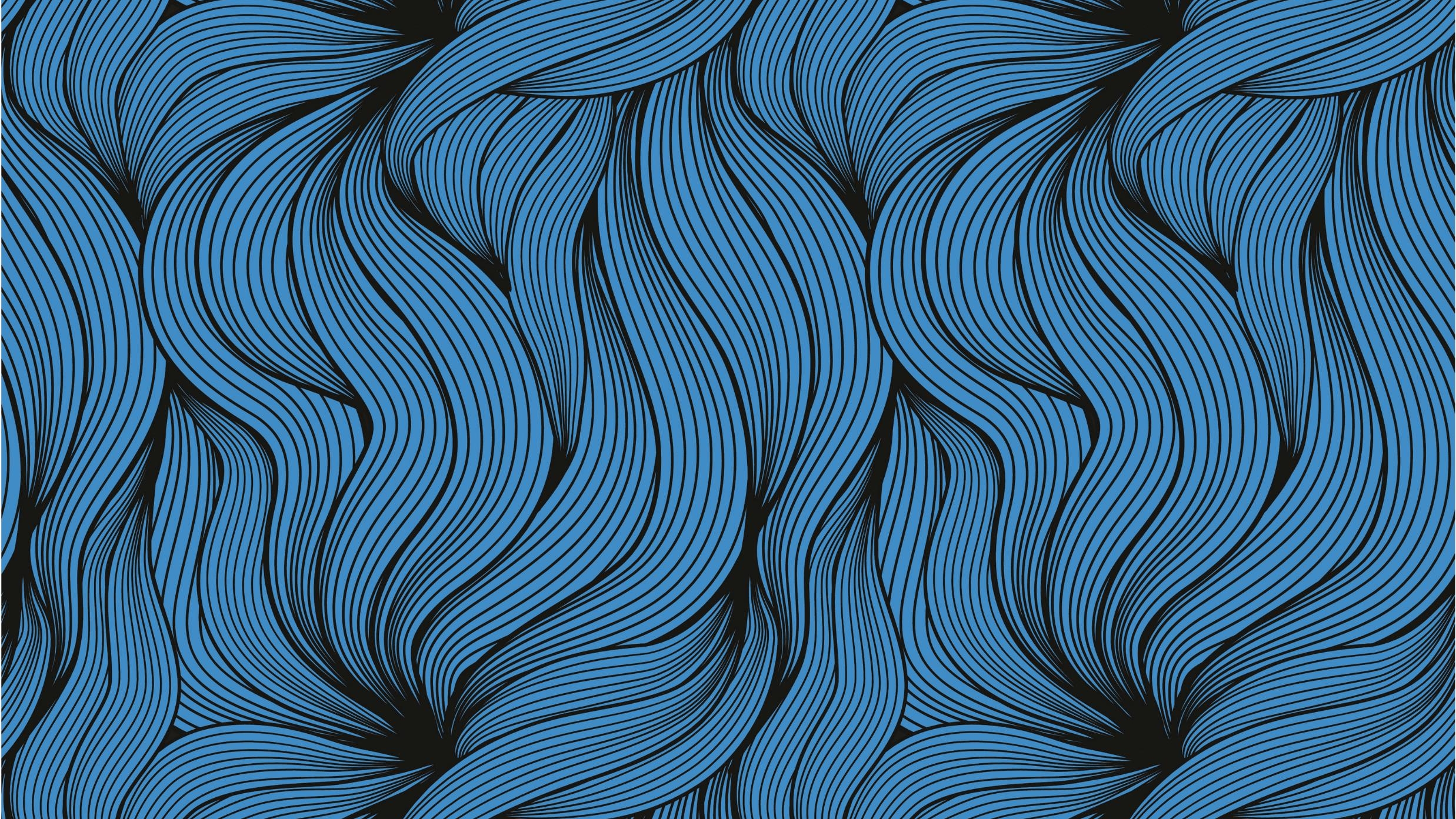 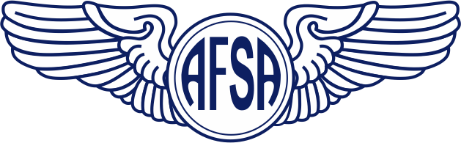 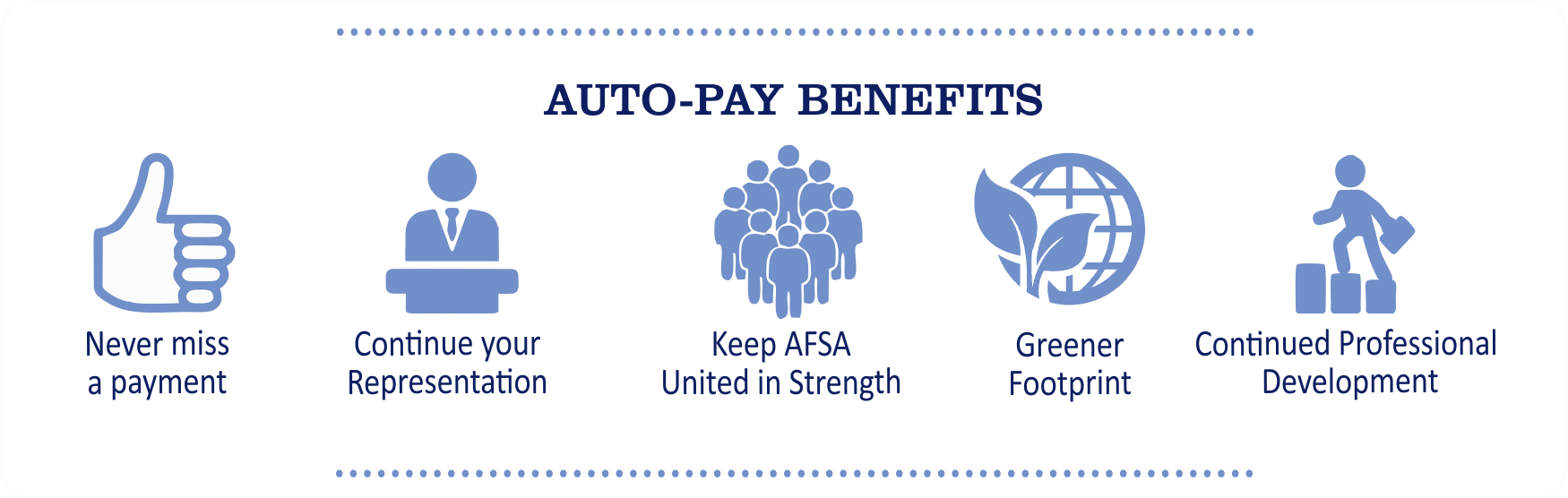 Success is easy… when you share the news!